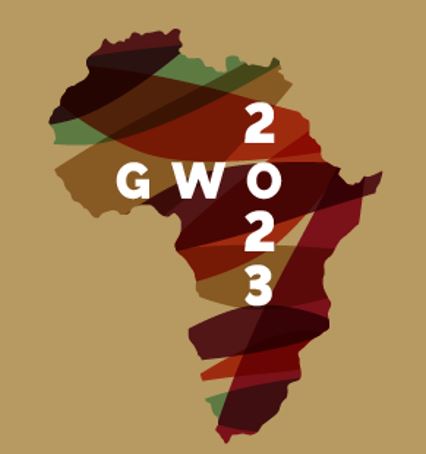 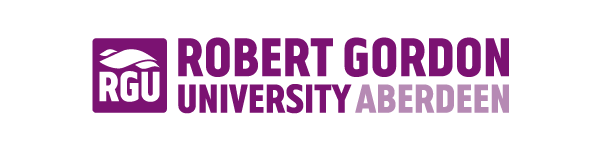 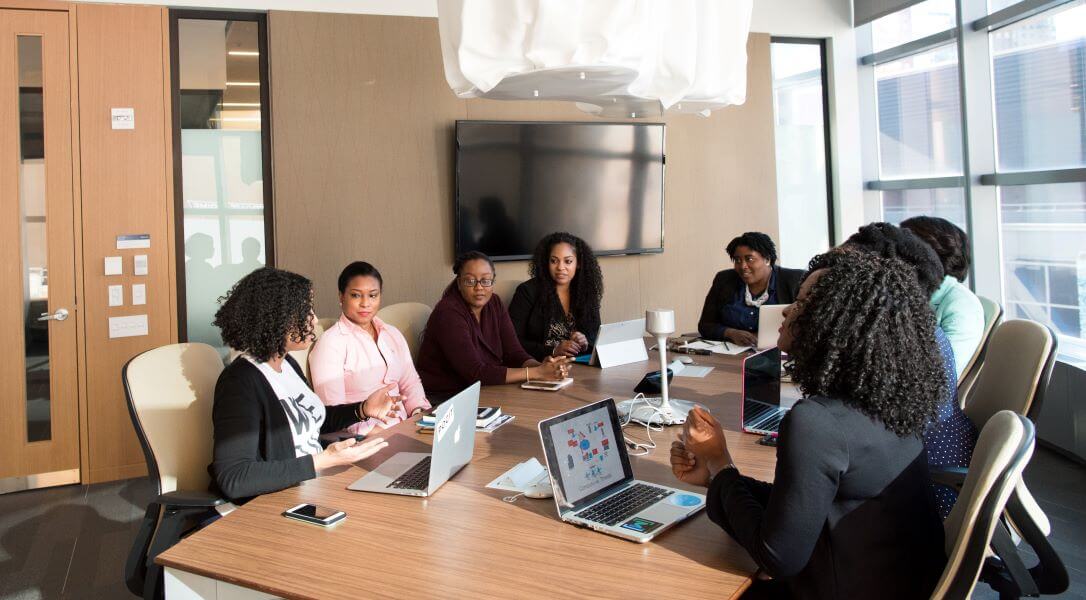 Women Entrepreneurship, Intersectionality, and Networks on Firm Performance.
Imaobong James and Tolulope Ibukun
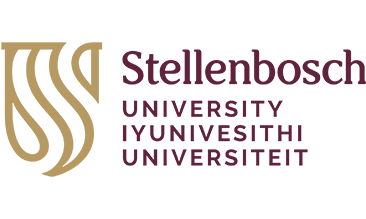 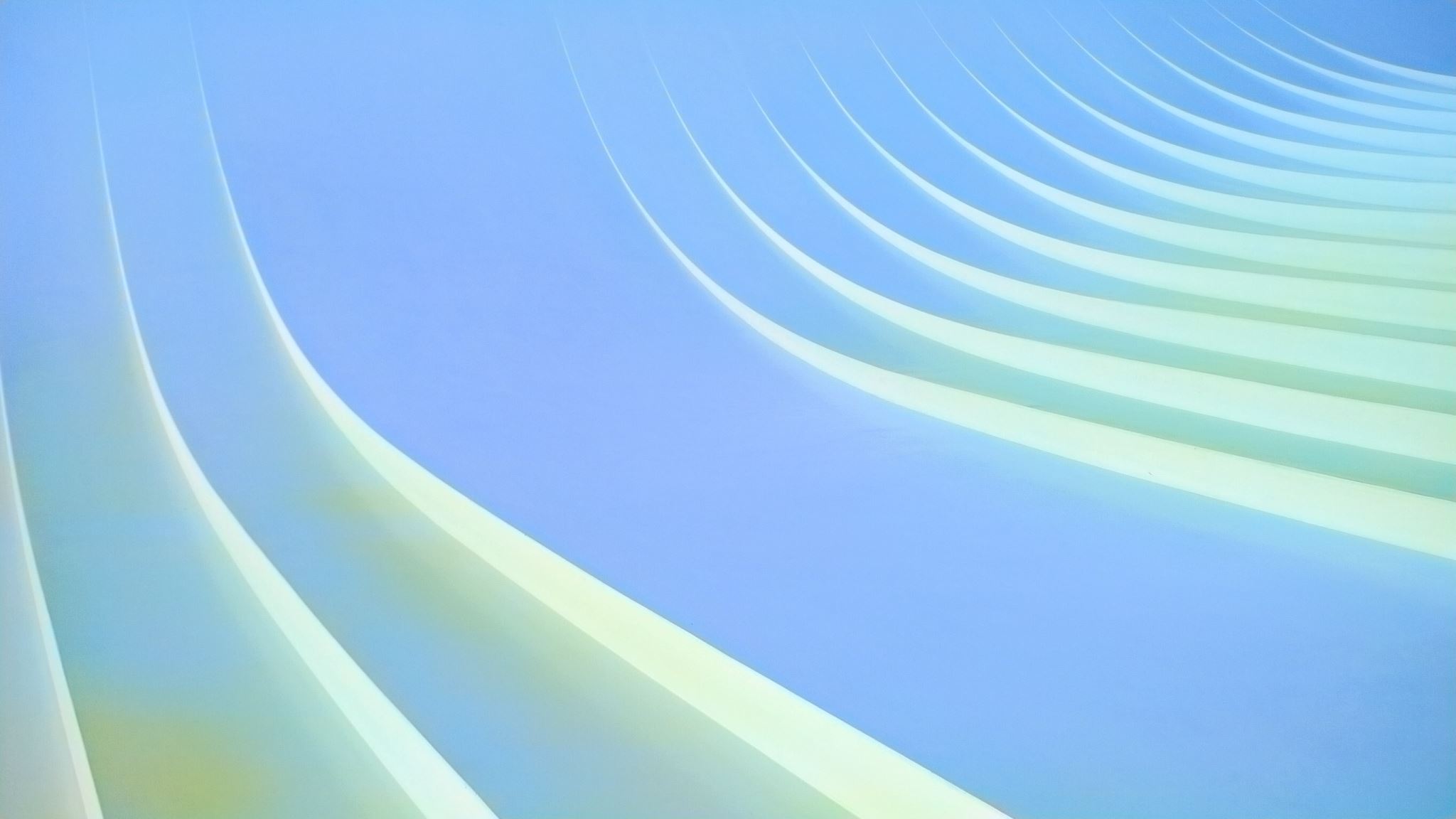 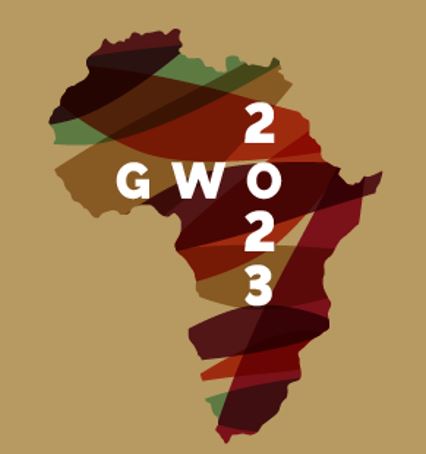 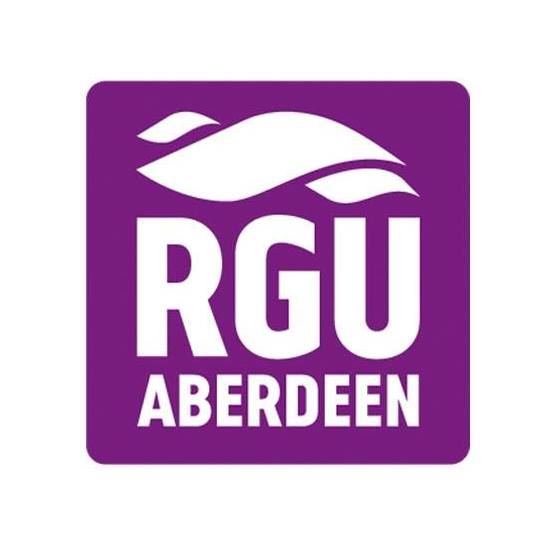 Research Aim and Questions
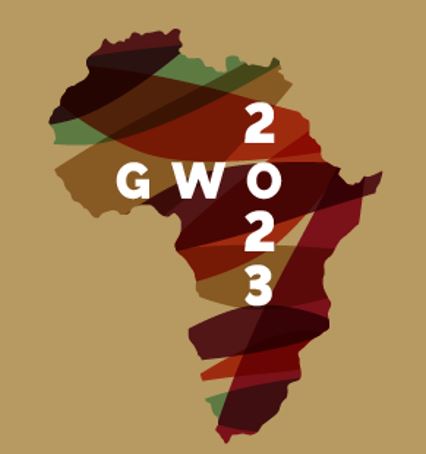 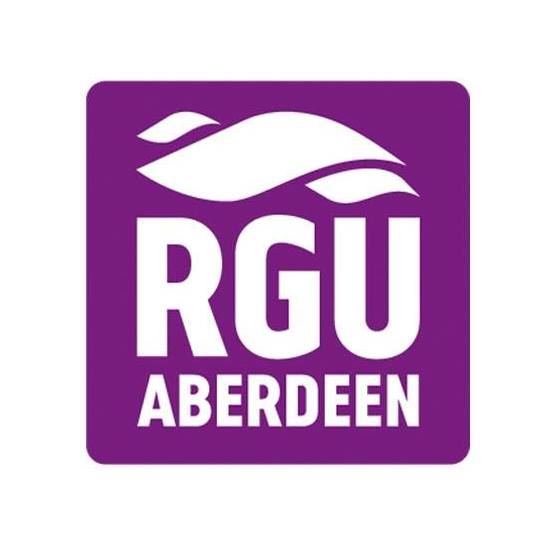 Theories and Concepts
Networks
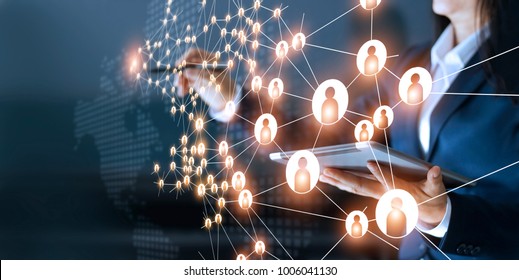 Process theory  - the process of network formation and utilisation of network resources (Anderson et al.,  2010; Hakimpoor et al.,  2011)
Digital connectedness
Social Capital
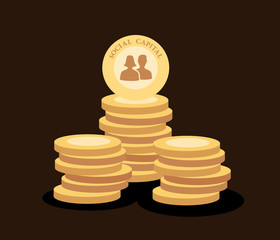 The role of social capital - social resource enables connections in the entrepreneurial context (Hardwick and Anderson, 2013; Anderson and Obeng, 2017).
Intersectionality
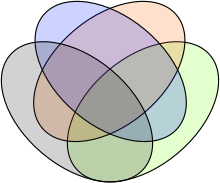 The overlap of multiple social identities, including race, gender, ethnicity, social class and religion (Abbas et al., 2019). Overlapping forms of marginalisation.
Discrimination and exclusion in a variety of contexts. Socially excluded, is "a feeling of not belonging and not having been given a chance to be included in the society" (Mulunga and Yazdanifard, 2014)
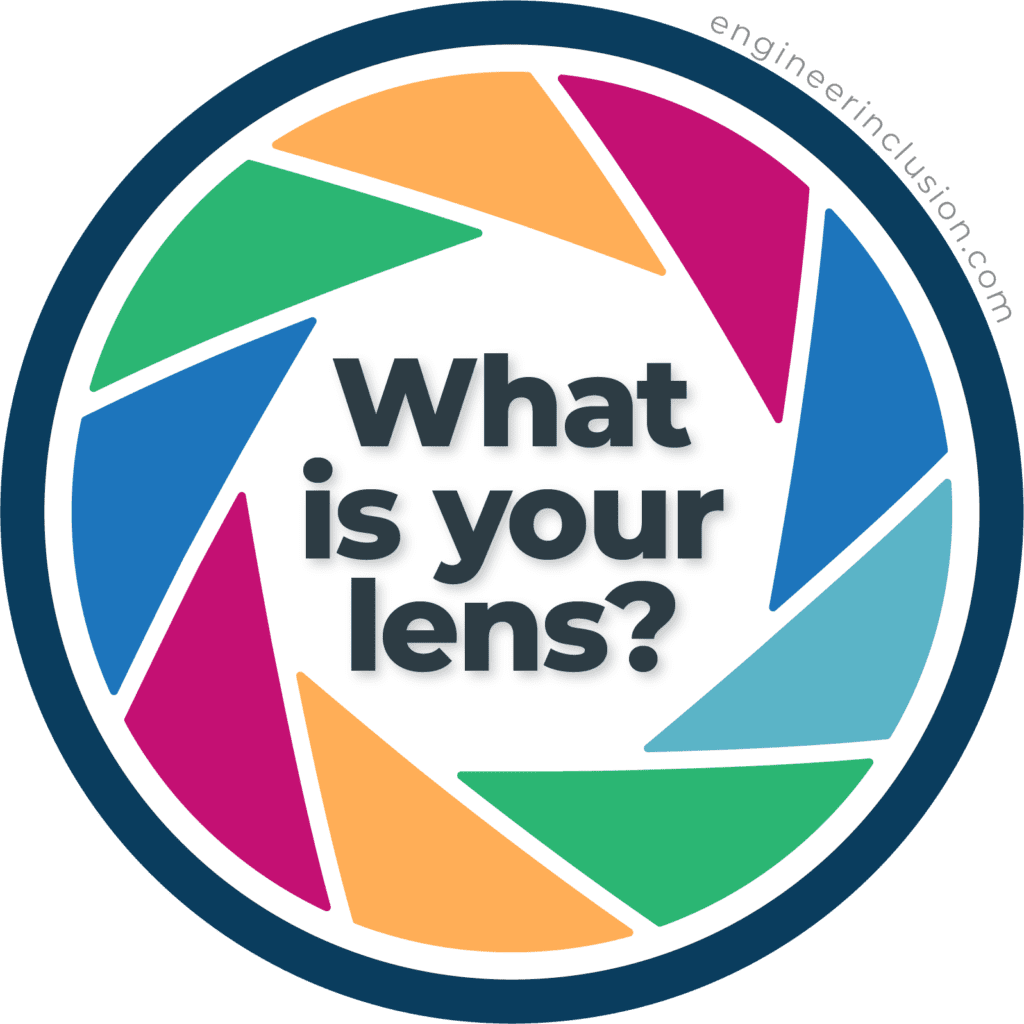 Positionality
The social and political context that creates one’s identity
Awareness of your personal identities and how they shape your worldview.
Understanding the complexity of individuals’ experiences (Crenshaw, 2013).
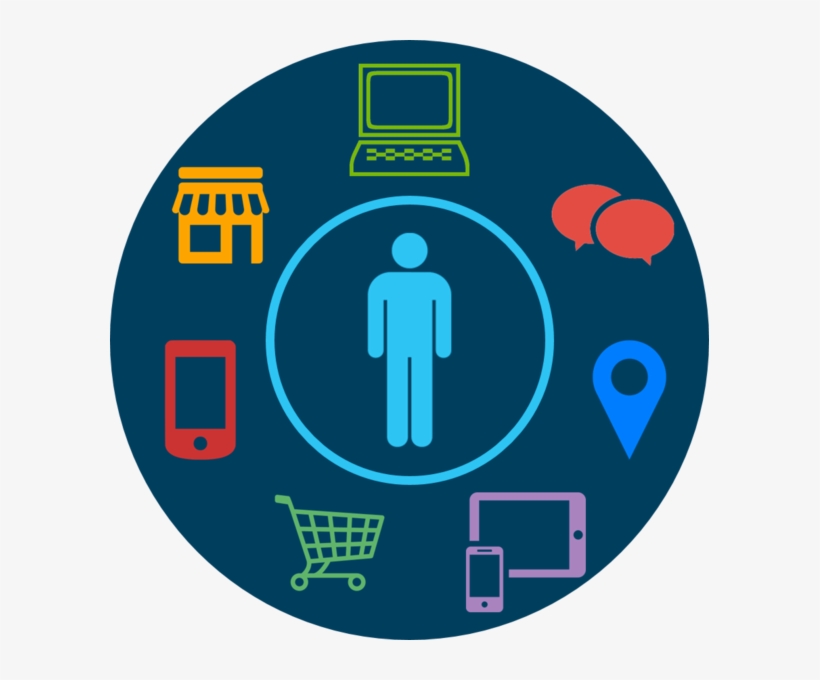 Digital Engagement
Commitment – Trust Theory.
Virtual connectivity (Drummond et al., 2020)
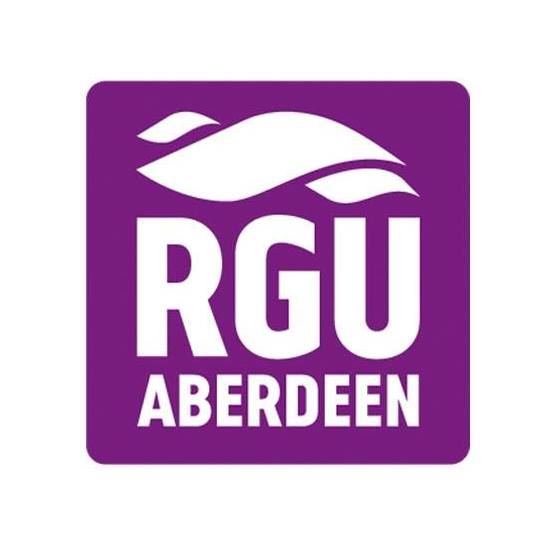 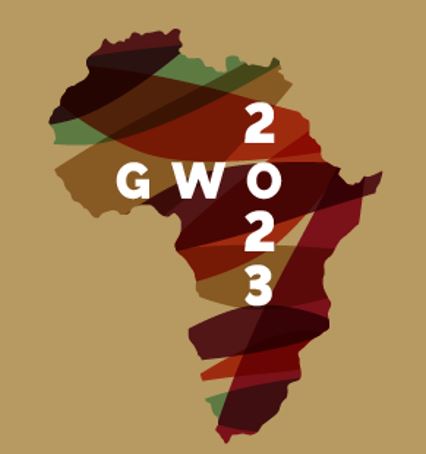 Research Approach
Sampling/research context
Data Type
Data Collection
Data Analysis
Motive
Purposive sampling
South-south Geopolitical Region of Nigeria
5 years in business
Minimum of HND
Longitudinal Qualitative Data.
Understand the experience of women entrepreneur’s discrimination in Nigeria and how they overcome these challenges
Interviews (F2F and online)
20 research participants
Theoretical Sampling
Grounded theory
The use of Nvivo
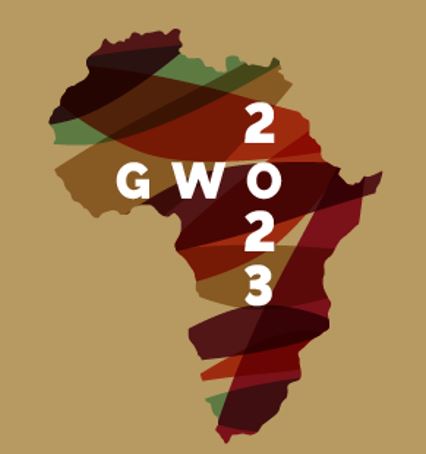 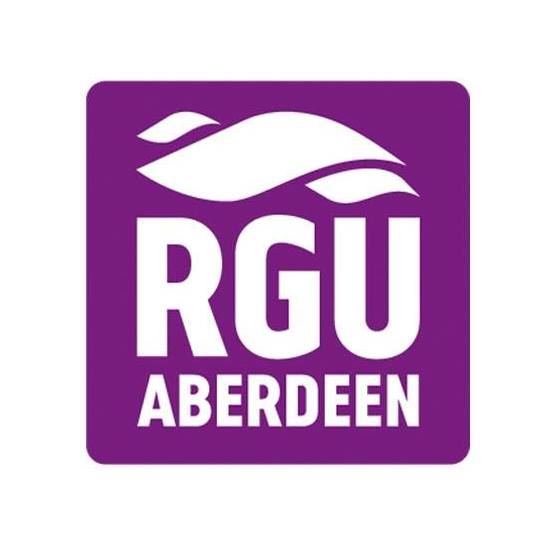 Research Timeline
During COVID - 2020
Pre-COVI D - 2018
Post COVID - 2022
Seven businesses could not operate
The era of online communication and transactions
Adoption of digital platforms
13 participants
High level of digital platform adoption
Higher connectivity/inclusion
Wider horizons
Bridging Social Capital 
High firm performance (Marketing, NPD)
20 participants
Mostly F2F communication
Network: Social networks
High level of marginalisation
20 participants
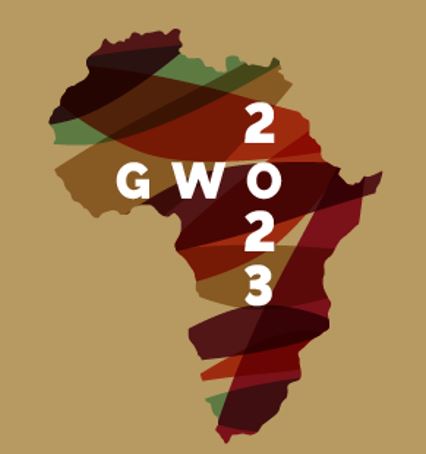 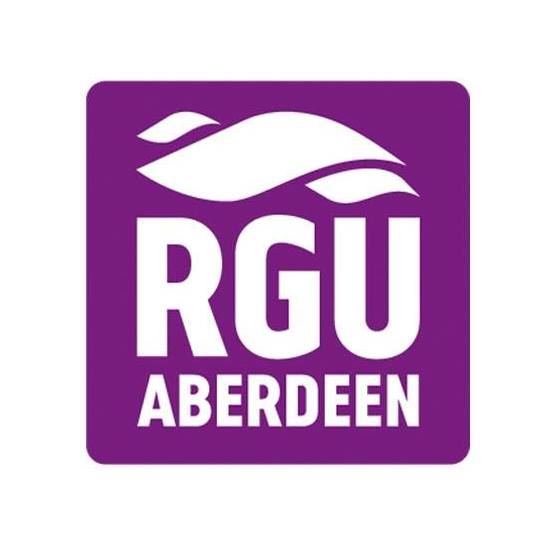 Study Focus
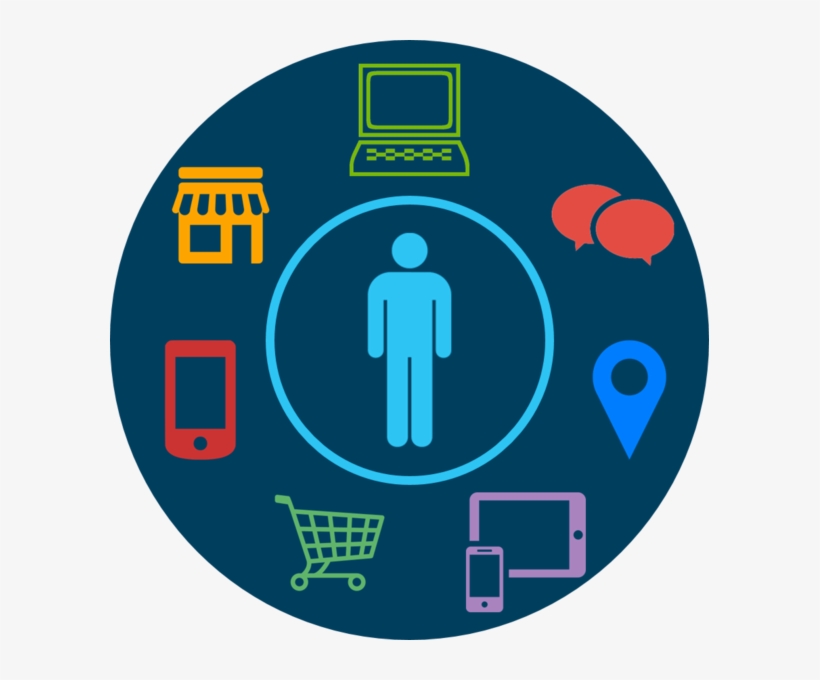 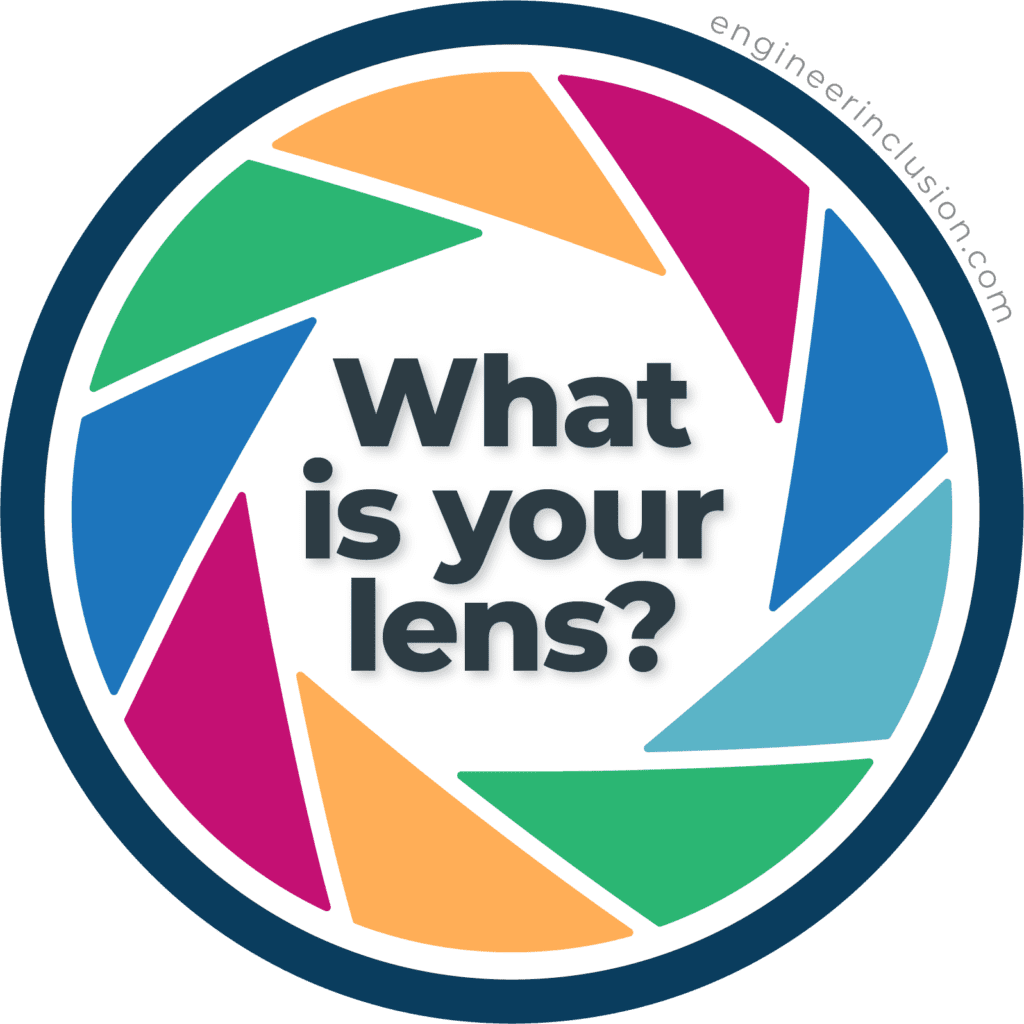 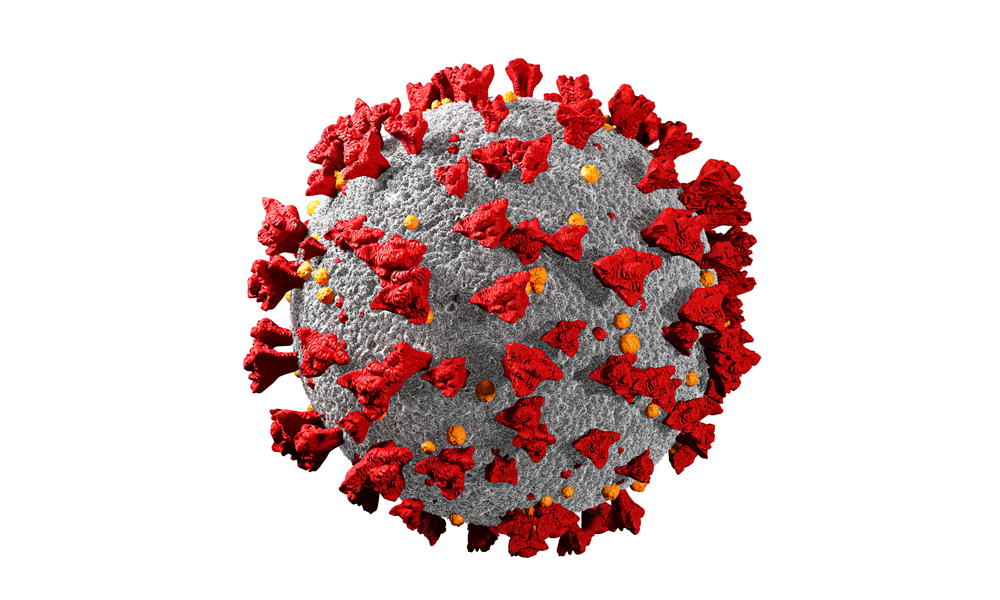 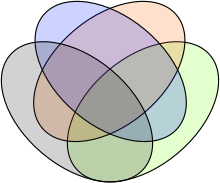 Digital Engagement
Intersectionality
Positionality
Effect of Covid
We examined women entrepreneurs' discriminatory experiences (multidimensionality of marginalised subjects (Crenshaw, 1989) in the Global South.
Investigating women entrepreneurs’ awareness of “their stigma and identity ” and how they utilized social resources to overcome marginalisation.
The impact of covid crisis on the firm performances of our respondents
How digital engagement ameliorate the effect of inequalities
Understand the impact of digital resources on firm performance.
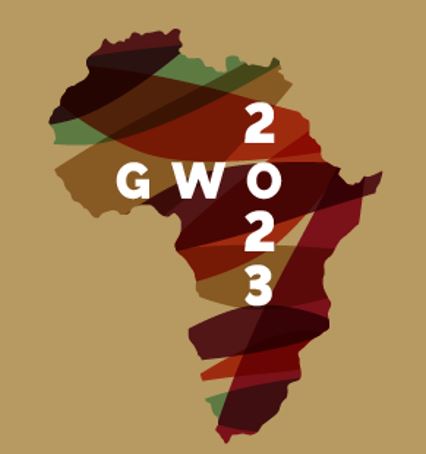 Concepts and categories
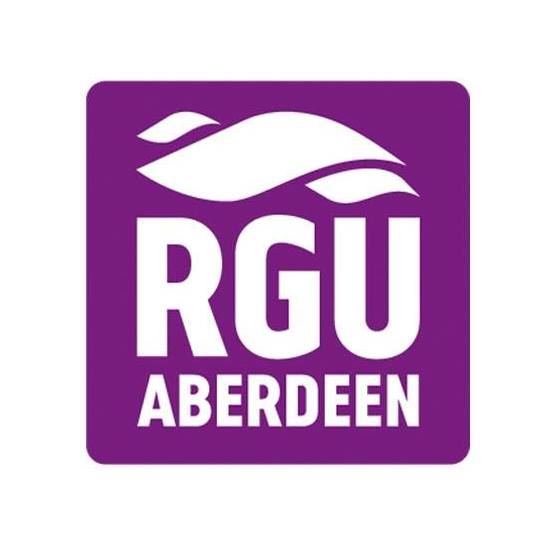 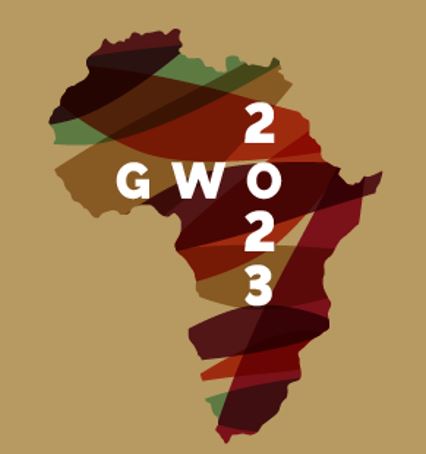 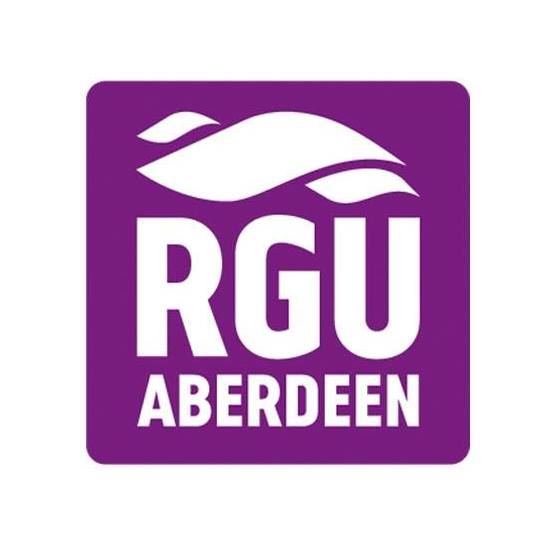 Research Findings/Implications
Digital Engagement
Covid as a stress test
Positionality
Self-awareness
Coping strategies
Developing networks
Establishing connections
Empowerment 

.
The use of digital platforms to overcome intersectionality
Access to the wider community for social integration
Interconnections and interdependence
Development of digital skills
Better communication
Better product advertisement.
High firm performance
Research Implications
Improved marketing 
New product and service development.
Business Visibility
Product reviews and suggestions
Recommendations and referrals
Developing theory, explanations, and accounts of effective practices to facilitate social inclusion through digital engagement
References
Hardwick, J., Anderson, A. R., & Cruickshank, D. (2013). Trust formation processes in innovative collaborations: Networking as knowledge building practices. European Journal of Innovation Management.
James, I., Xiong, L., & Anderson, A. R. (2021). Mobilising Identity; Entrepreneurial Practice of a 'Disadvantaged' Identity. European Management Review. https://doi.org/10.1111/emre.12451
Crenshaw, K. W. (2013). Mapping the margins: Intersectionality, identity politics, and violence against women of color. In The public nature of private violence (pp. 93-118). Routledge.
Anderson, A. R., & Obeng, B. A. (2017). Enterprise as socially situated in a rural poor fishing community. Journal of rural studies, 49, 23-31.
Abbas, A., Byrne, J., Galloway, L., & Jackman, L. (2019). Gender, intersecting identities, and entrepreneurship research: an introduction to a special section on intersectionality. International Journal of Entrepreneurial Behavior & Research, 25(8), 1703-1705.
Dy, A. M., Marlow, S., & Martin, L. (2017). A Web of opportunity or the same old story? Women digital entrepreneurs and intersectionality theory. Human Relations, 70(3), 286-311.
Drummond, C., O'Toole, T., & McGrath, H. (2020). Digital engagement strategies and tactics in social media marketing. European Journal of Marketing.
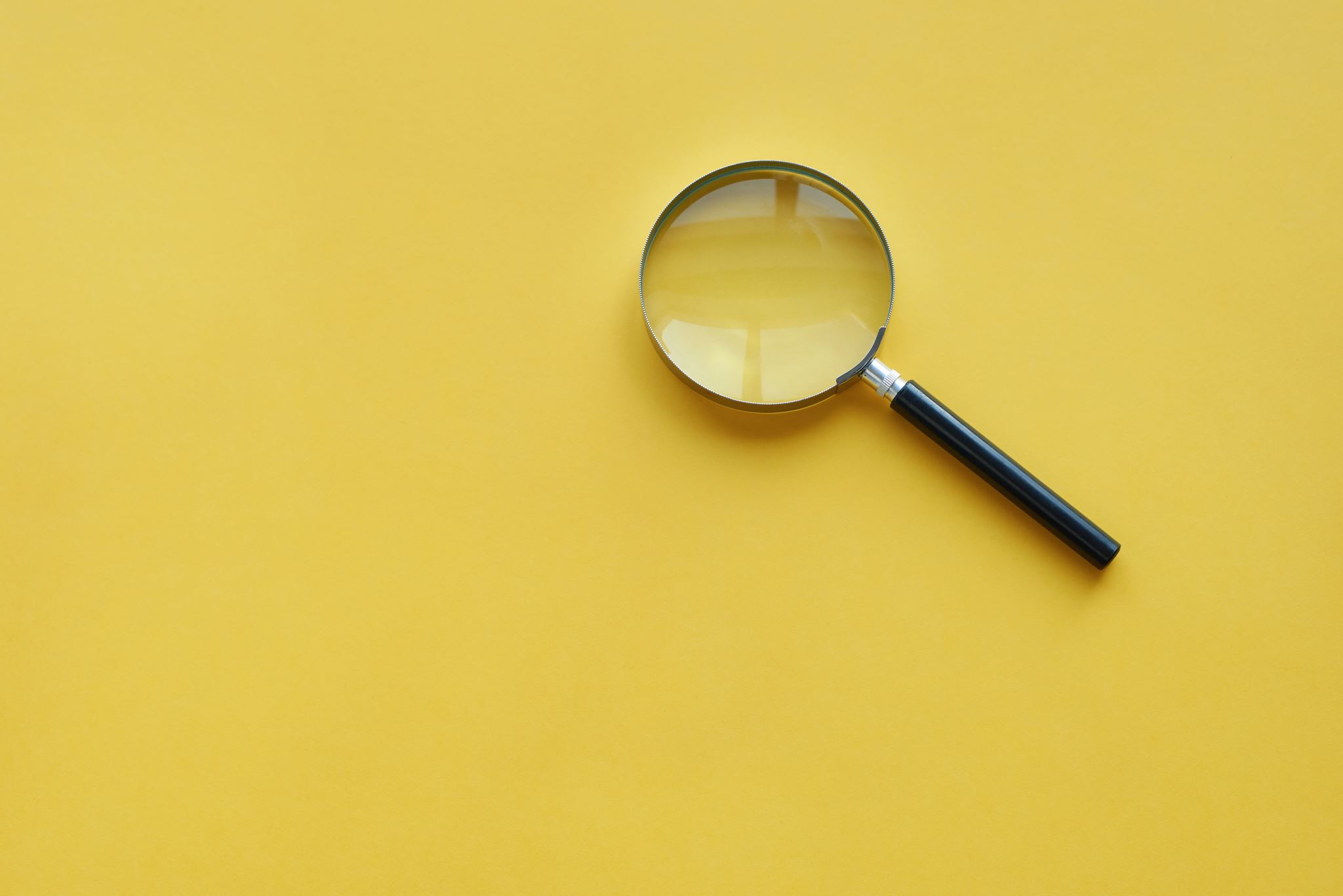 Thank you and Questions